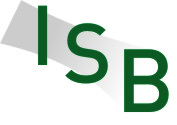 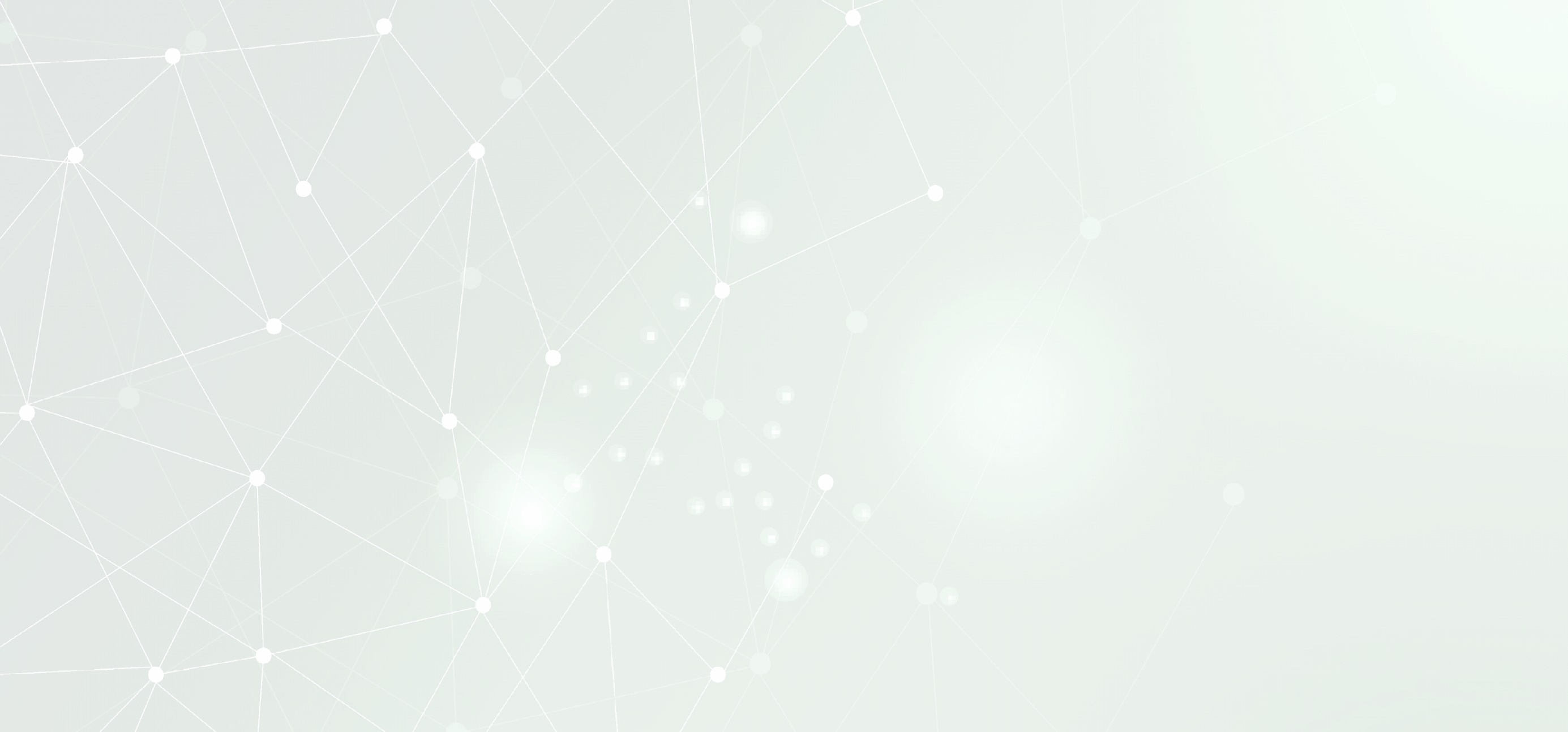 MOBILITÄT
AUF ALLEN EBENEN
Quelle: KI-generiert
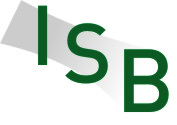 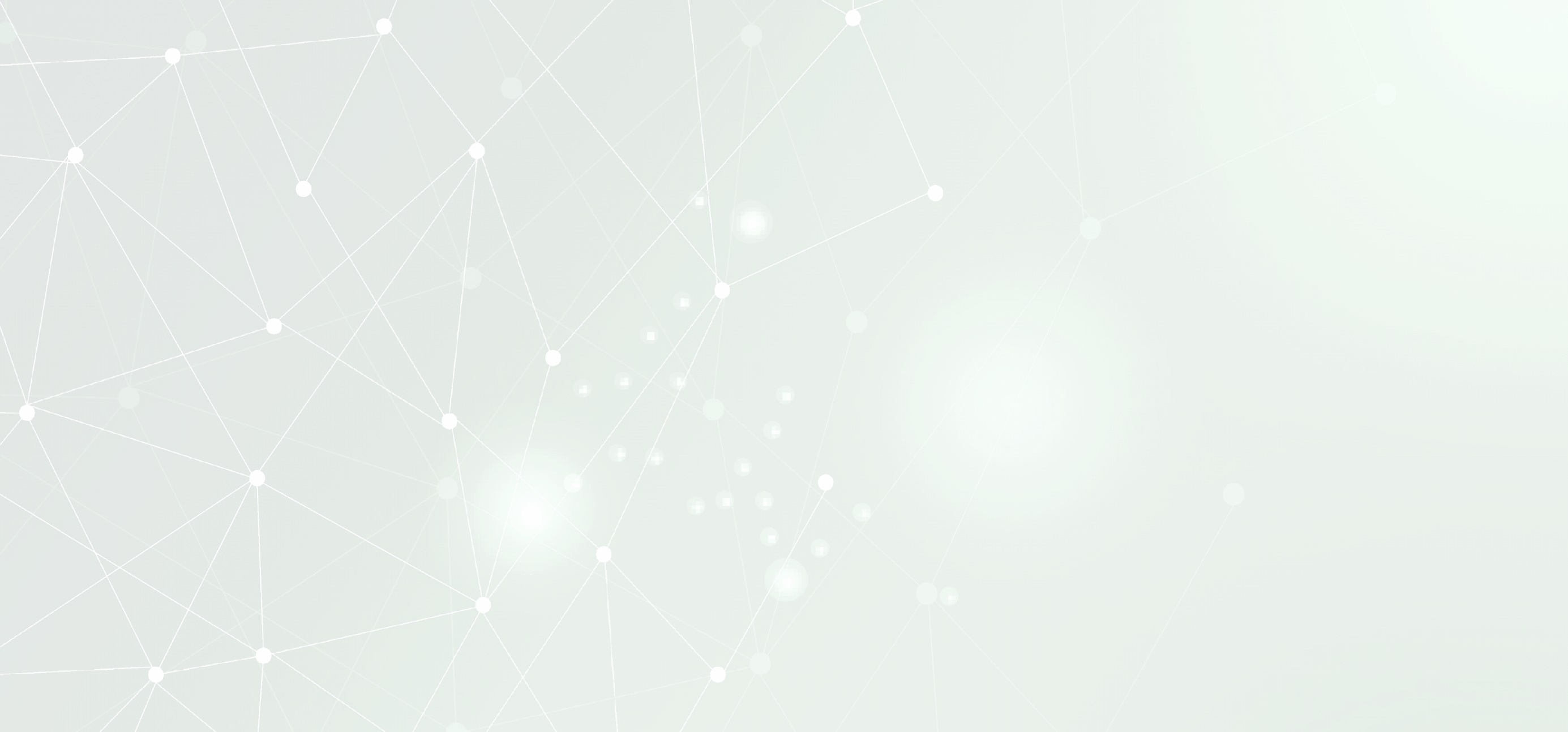 DEFINITION MOBILITÄT
1) Mobilität beschreibt die Bewegung von Menschen und Dingen in Räumen.
Der Ausdruck entstammt der Militärsprache des 18. Jahrhunderts („mobile“ im Sinne von „beweglich, einsatzbereit“). So wird Mobilität allgemein als physische, psychische oder soziale „Beweglichkeit“ definiert.
Im verkehrlichen Kontext wird der Begriff Mobilität auf die Beweglichkeit des Menschen außer Haus zum Zwecke der Überwindung räumlicher Distanzen eingeschränkt. Mobilität dient auch dazu, den Lebensraum optimal zu nutzen und zu erweitern. Vielfach wird Mobilität auch als Bereitschaft und Fähigkeit definiert, räumliche Standortveränderungen vornehmen zu wollen oder zu können.
2) Was bedeutet Mobilität und wie wirkt sie sich auf unser Leben aus?
Mobilität ist so individuell wie wir selbst und ein Grundbedürfnis: Unsere Lebensbereiche Arbeit, Wohnen, Freizeit und Einkaufen liegen nicht selten weit auseinander. Wir alle müssen, wollen wir unsere Bedürfnisse befriedigen, mobil sein. So wird durch den Begriff „Mobilität“ die Möglichkeit bzw. Fähigkeit von Menschen beschrieben, die von ihnen gewünschten Ziele zu erreichen.
Mobilität ermöglicht oft überhaupt erst die Teilhabe am gesellschaftlichen Leben. Bei fast allen Lebensentscheidungen spielt die Erreichbarkeit von Orten eine große Rolle. Hierzu gehört die Auswahl des Wohn- und Arbeitsortes genauso wie die Wahl der Einkaufsmöglichkeiten und der Freizeitaktivitäten.
Quelle: https://www.bmk.gv.at/themen/verkehrsplanung/statistik/viz11/kap_6.html; https://www.baloise.com/de/home/news-stories/news/alle-news/2024/was-ist-mobilitaet-einfach-erklaert.html
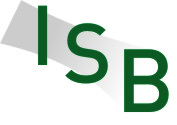 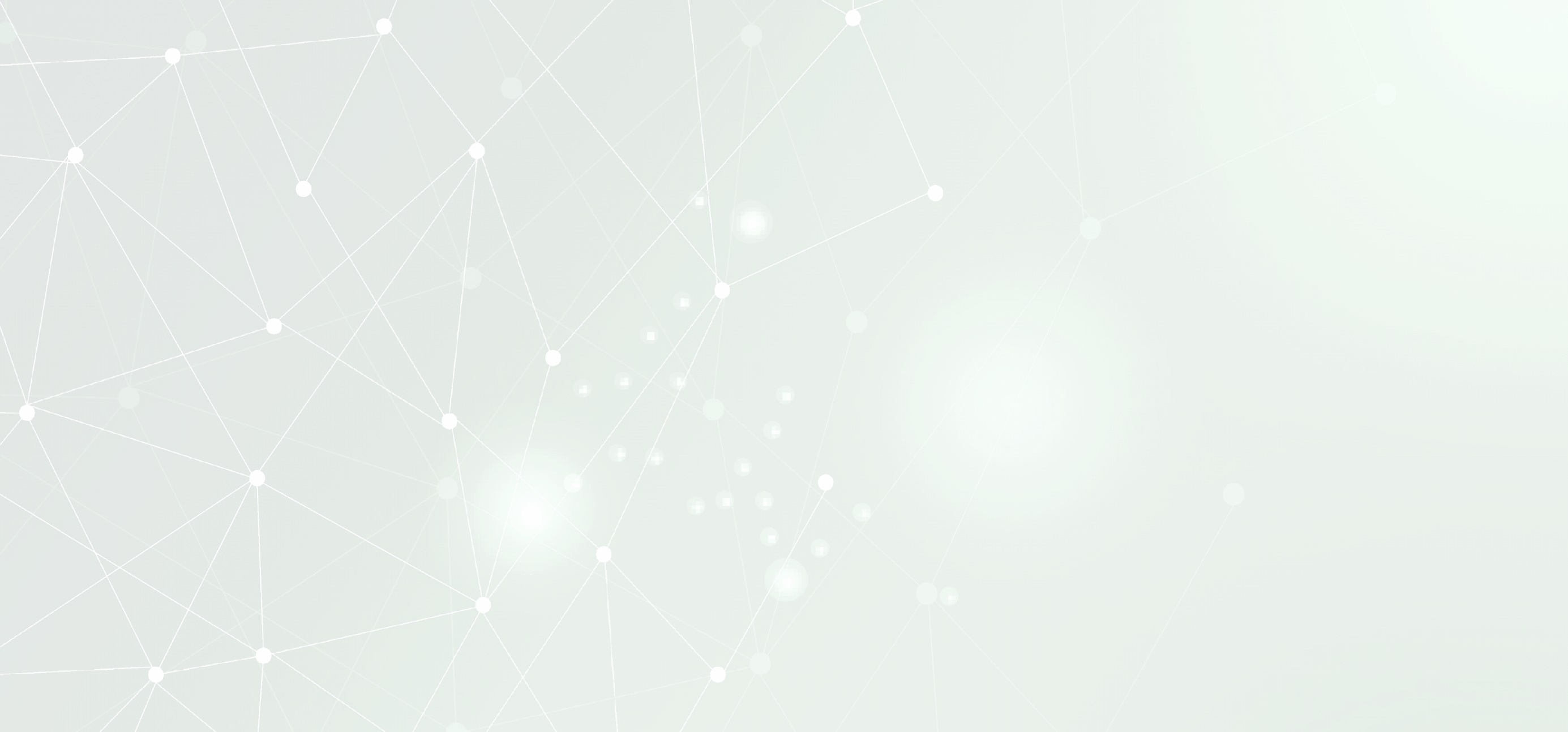 INFRASTRUKTUR FÜR MOBILITÄT
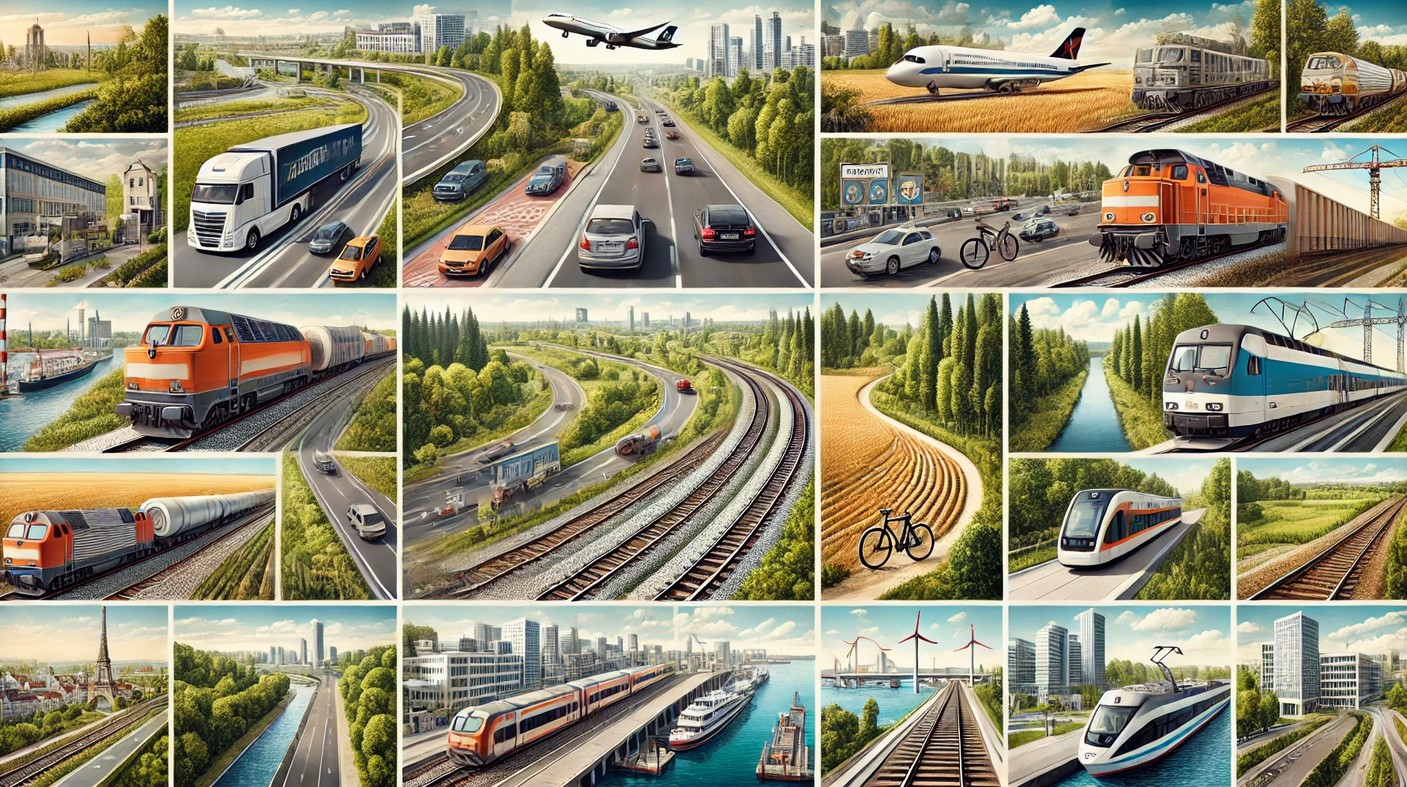 Quelle: KI-generiert
[Speaker Notes: Autobahn – Bundesfernstraße – Staatsstraße – kommunale Straße – Feldweg – Waldweg – Radweg – Fußweg – Forstweg

Gleise für Eisenbahn des Bundes – nichtbundeseigene Eisenbahnen – Straßenbahnen

Flughäfen

Seewasserstraßen – Binnenwasserstraßen]
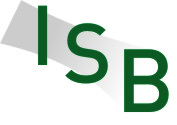 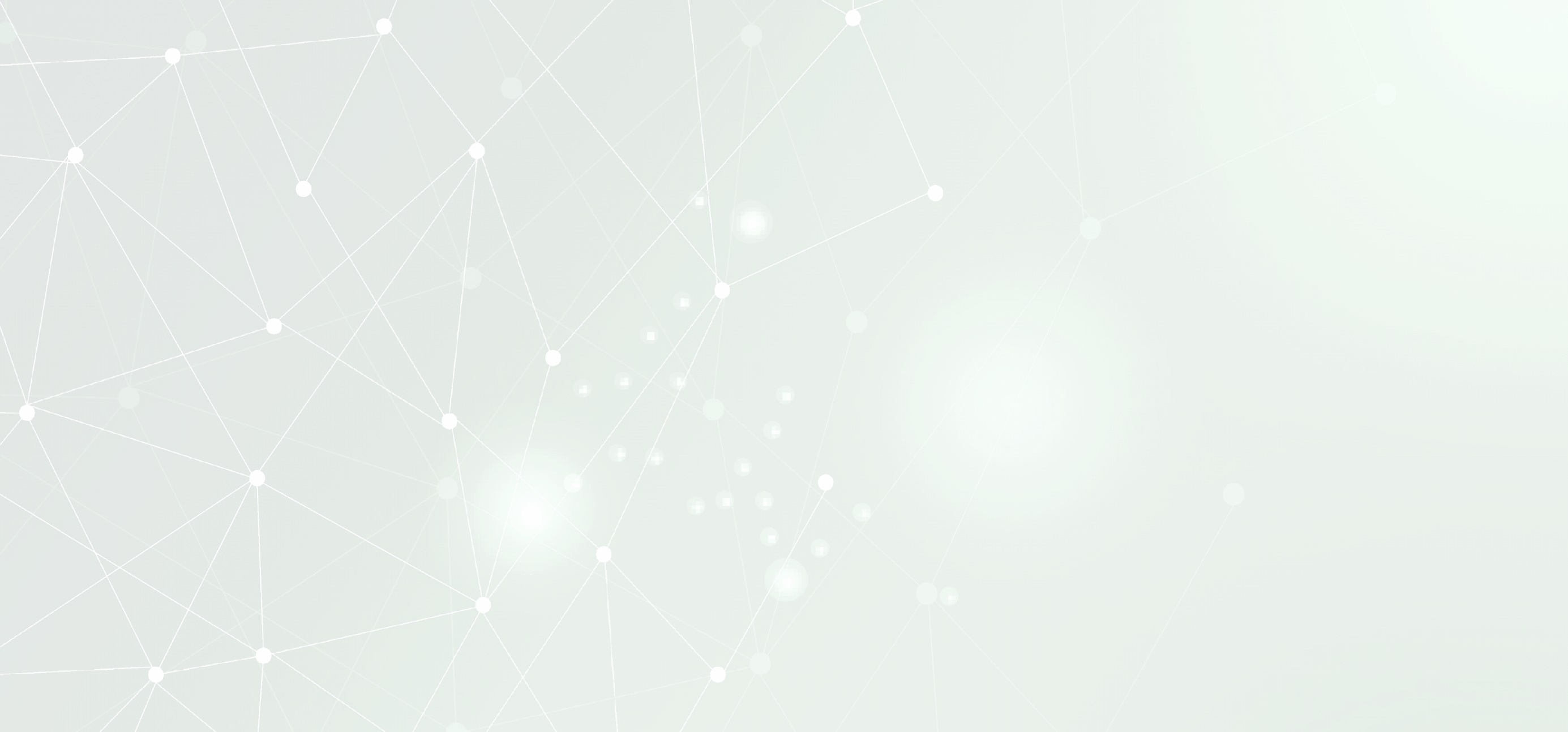 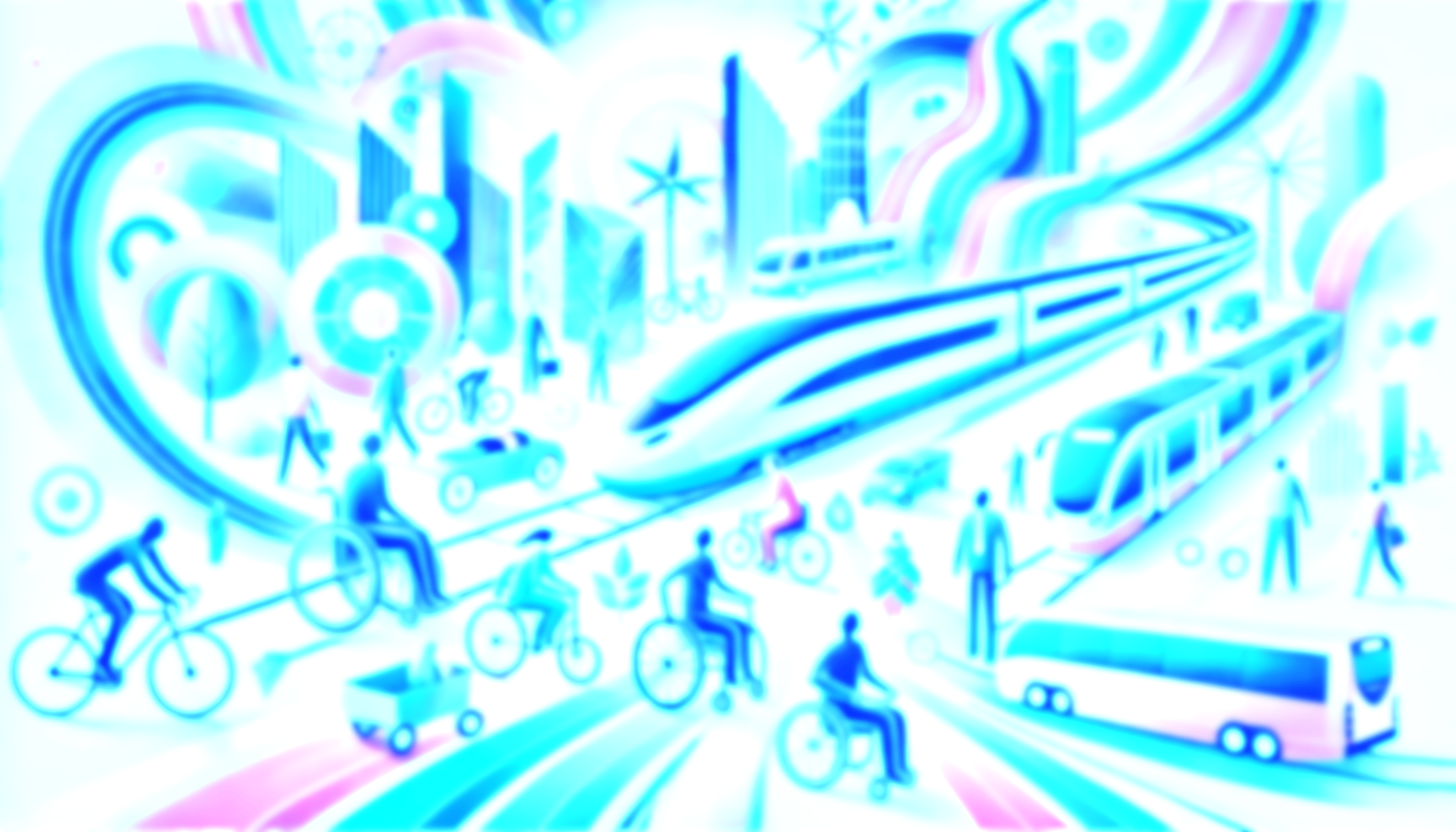 BERUFSBILDER VON A BIS Z
VERKEHRSWEG SCHIENE
Anlagenmechaniker/in   Bauingenieur/in   Bauleiter/in    Bauzeichner/in   Betriebsleiter/in   Betriebswirtschaftler/in   Consultant   Controller/in   Disponent/in   Eisenbahnbetriebsleiter/in   Eisenbahner/in   Elektro­ingenieur/in   Elektroniker/in  Fahrdienstleiter/in    Gleisbauer/in   Industrie­kaufmann/in   Industrie­mechaniker/in   Infrastrukturmanager/in   Ingenieur/in   IT-System­administrator/in   Kalkulator/in   Kaufmann/­frau   Kunden­betreuer/in   Lehrkraft   Logistiker/in    Lokführer/in   Manager/in   Maschinenbauingenieur/in   Mechaniker/in   Mechatroniker/in   Mediaplaner/in   Metallbauer/in   Personal­referent/in   Polier/in   Politiker/in   Projektmanager/in   Projektleiter/in   Rangierbegleiter/in   Referent/in   Reinigungskraft   Sachbearbeiter/in   Schlosser/in   Schweißer/in   Servicetechniker/in   Sicherheitsmitarbeiter/in   Signalmechaniker/in   Softwarearchitekt/in   Softwareentwickler/in   Einkäufer/in   Triebfahrzeugführer/in   Verkehrsingenieur/in   Verkehrsmeister/in   Verkehrsplaner/in   Vermessungstechniker/in   Vertriebler/in   Wagenmeister/in    Weichenmechaniker/in   Werkstattleiter/in   Wissenschaftler/in   Zugbegleiter/in   Zugführer/in   u. v. m.
Quelle: KI-generiert
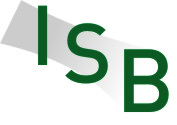 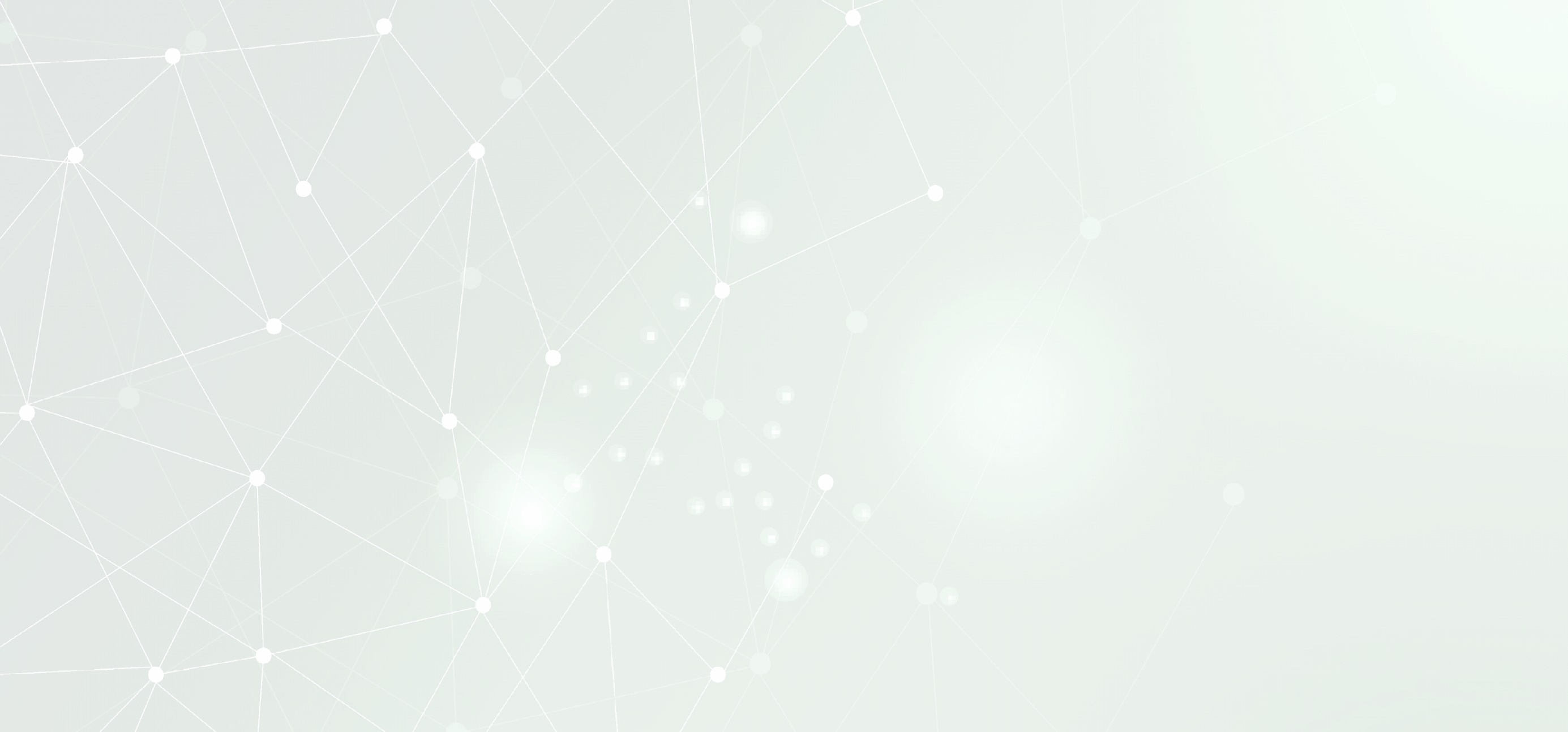 MODAL SPLIT(Alltags)Mobilität in Deutschland – Tagesstrecke nach Verkehrsmittel, Alter und Geschlecht
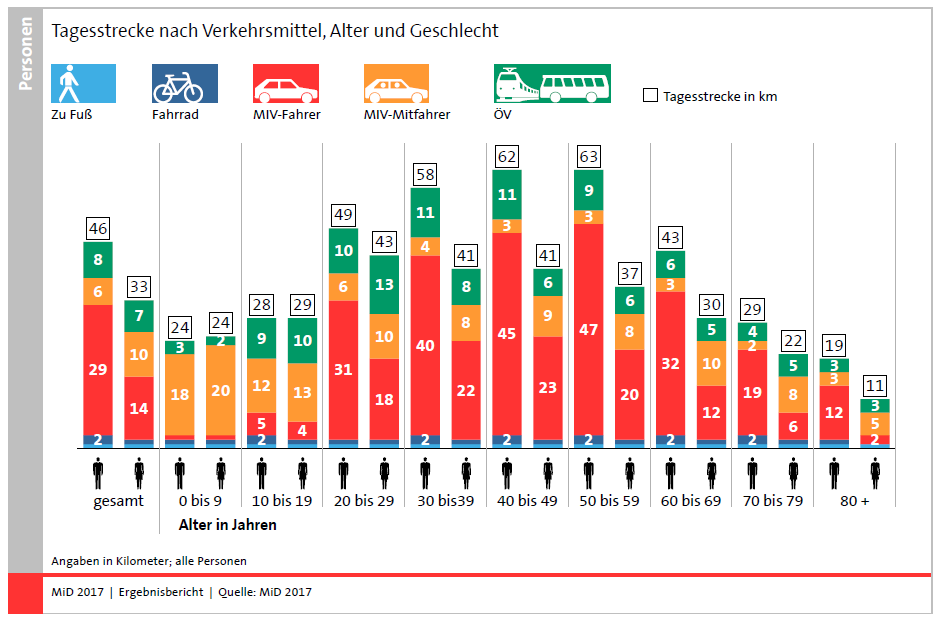 Quelle: Mobilität in Deutschland − Ergebnisbericht (www.bmdv.bund.de)
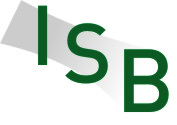 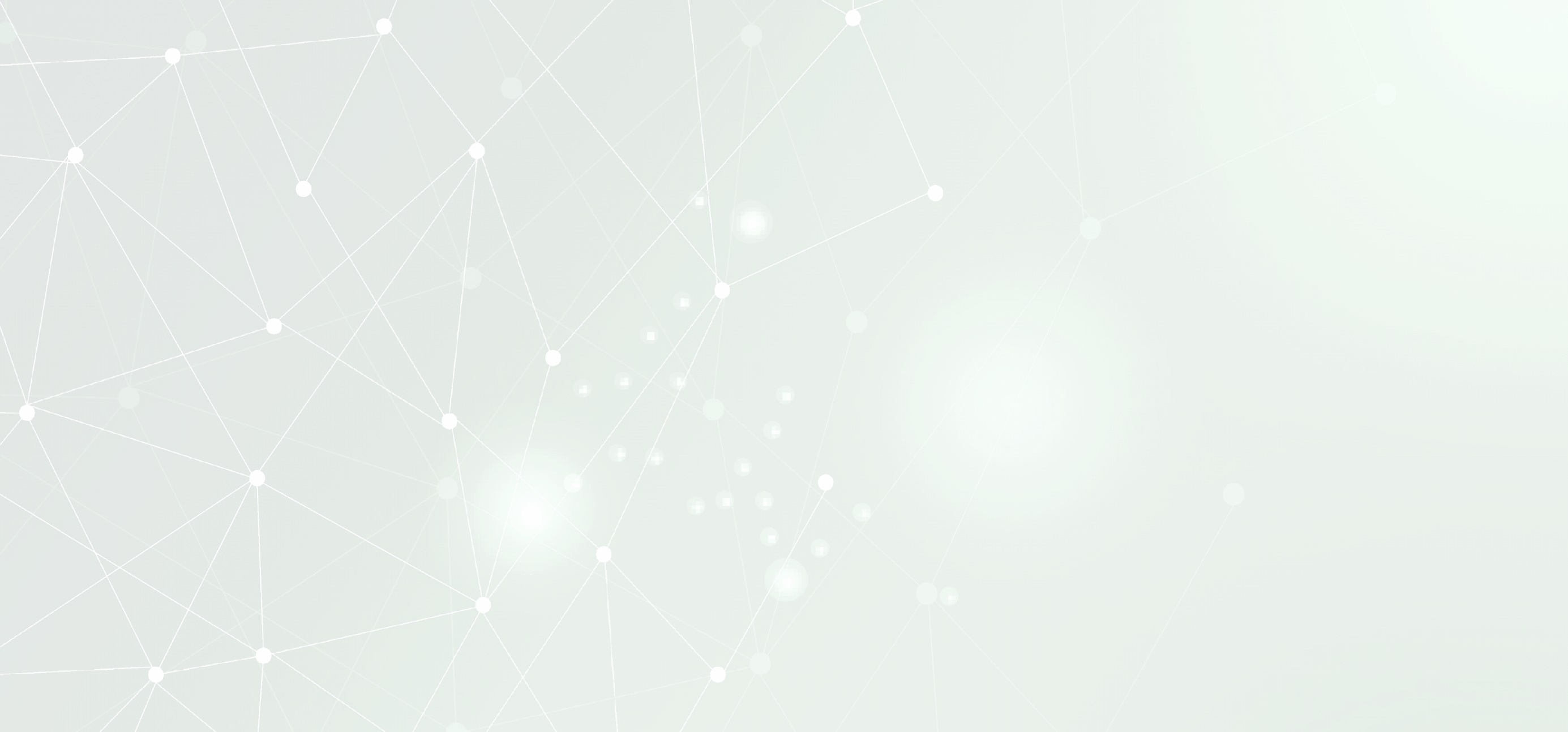 MODAL SPLIT(Alltags)Mobilität in Deutschland – Wegezwecke nach Alter und Geschlecht
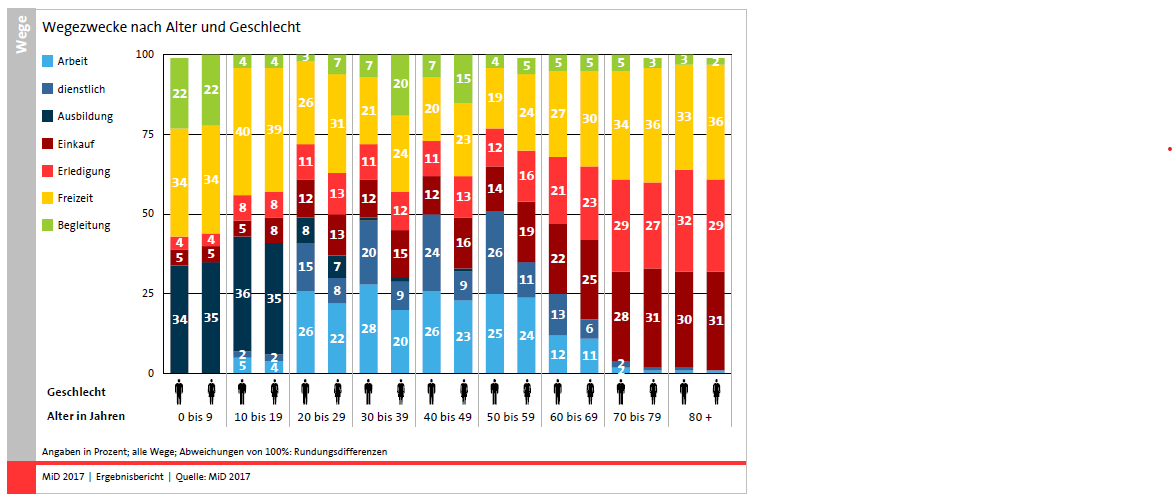 Quelle: Mobilität in Deutschland − Ergebnisbericht (www.bmdv.bund.de)
[Speaker Notes: Die Wegezwecke variieren lediglich in den mittleren Altersklassen nach Geschlecht

Bei Personen in jungen Jahren weisen die Anteile der Wegezwecke an allen Wegen nur geringe Unterschiede in Abhängigkeit vom Geschlecht auf. Bis zu einem Alter von 20 Jahren stehen die Aktivitäten Ausbildung und Freizeit im Vordergrund. Bei Jungen und Mädchen bis zehn Jahren nimmt mit rund einem Viertel aller Wege auch die Begleitung von Erwachsenen auf ihren Wegen eine bedeutende Rolle ein. Die geschlechtsspezifischen Unterschiede beginnen wie bei der Verkehrsmittelnutzung erst im jungen Erwachsenenalter. Im Gegensatz zu diesen mittleren Altersklassen gleicht sich die Wegezweckverteilung in den höheren Altersklassen wieder an. Ab einem Alter von 70 Jahren sind die vorwiegenden Wegezwecke Freizeit, Einkaufen und privaten Erledigungen mit nur leicht variierenden Anteilen zwischen den Geschlechtern.

Im Alter von 20 bis 70 Jahren sind dagegen deutliche Unterschiede zwischen den Geschlechtern erkennbar. Diese ergeben sich im Wesentlichen durch einen bei den Männern um das drei- bis vierfach höheren Anteil an Dienstwegen sowie einen leicht höheren Anteil an Wegen zur Arbeit. Im Gegenzug nehmen die anderen Aktivitäten bei den Frauen höhere Anteile ein. Sie legen in einigen Altersklassen drei Mal so viele Begleitwege zurück wie Männer und gehen doppelt so oft einkaufen. Sie legen aber auch mehr Freizeitwege zurück.

Die Befragung in der aktuellen MiD-Studie wurde von April 2023 bis Juli 2024 durchgeführt. Zurzeit werden die erhobenen Daten aufbereitet und ausgewertet. Ergebnisse für die Fachöffentlichkeit sind bis Mitte 2025 zu erwarten.]
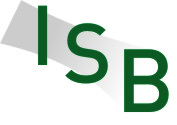 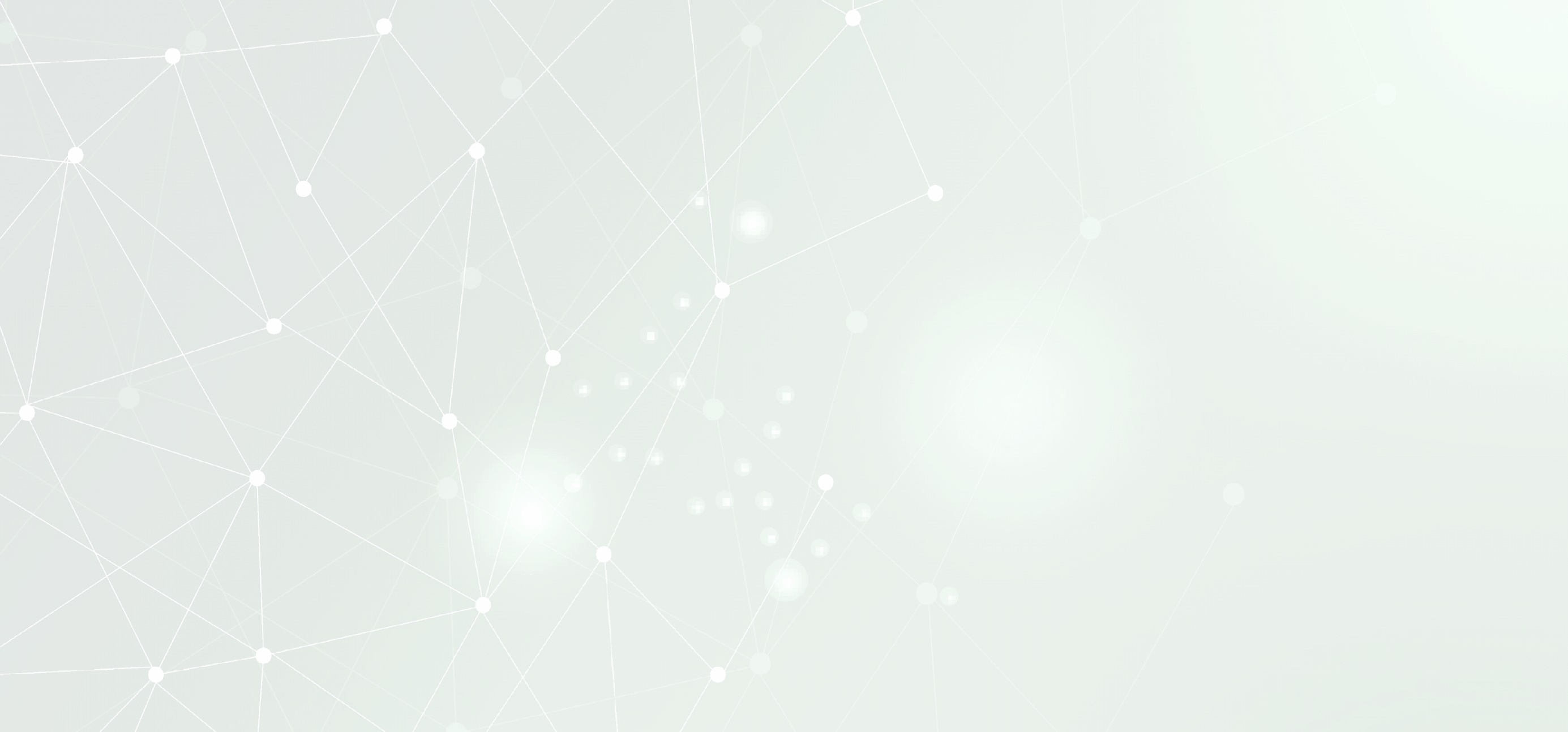 FRAUEN UND MOBILITÄT
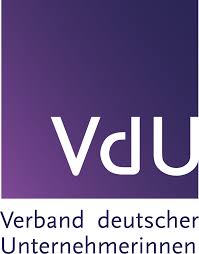 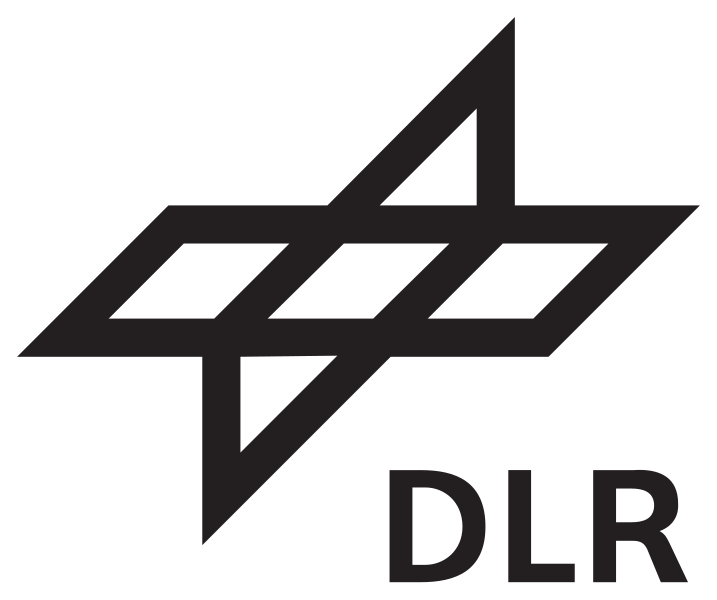 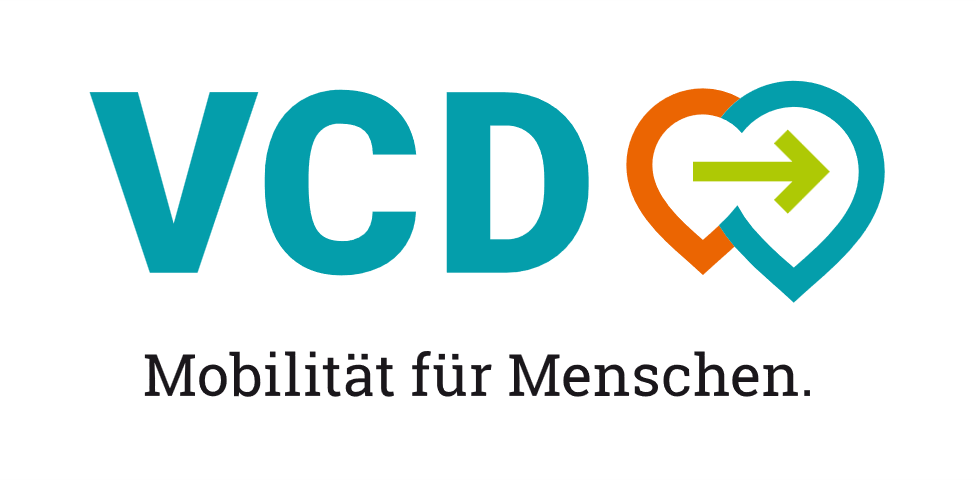 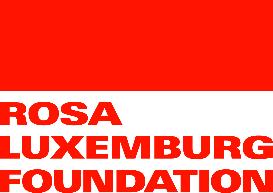 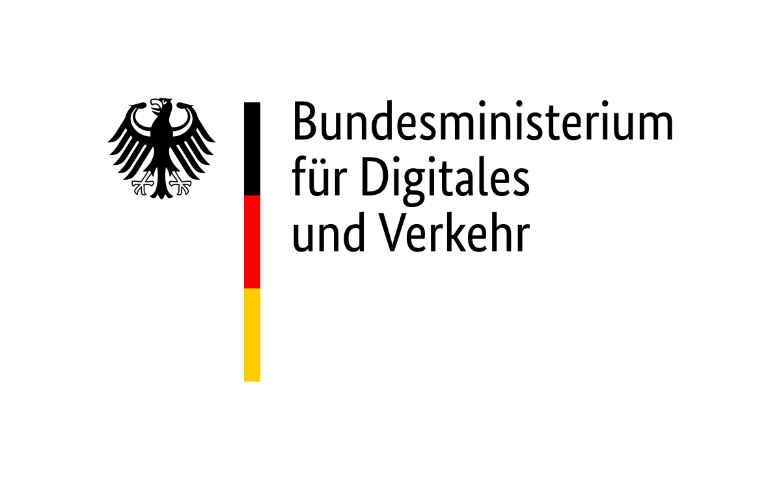 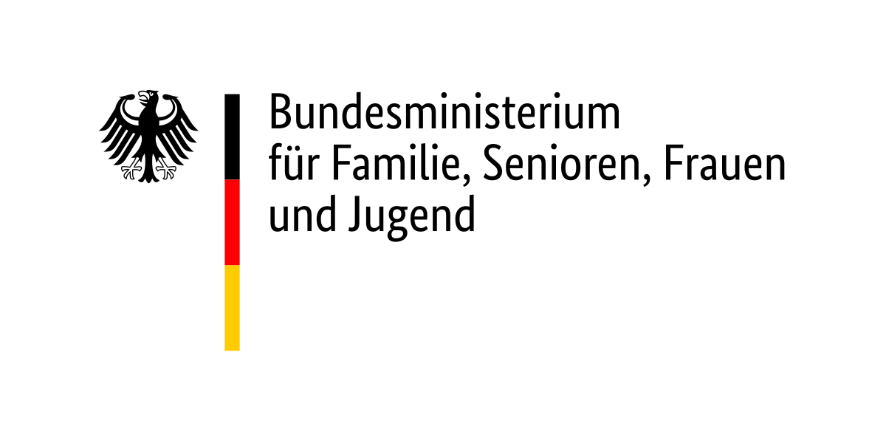 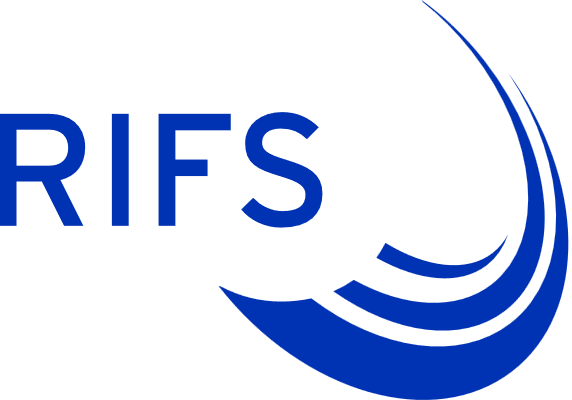 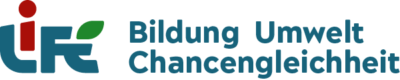 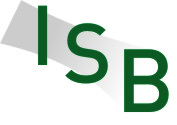 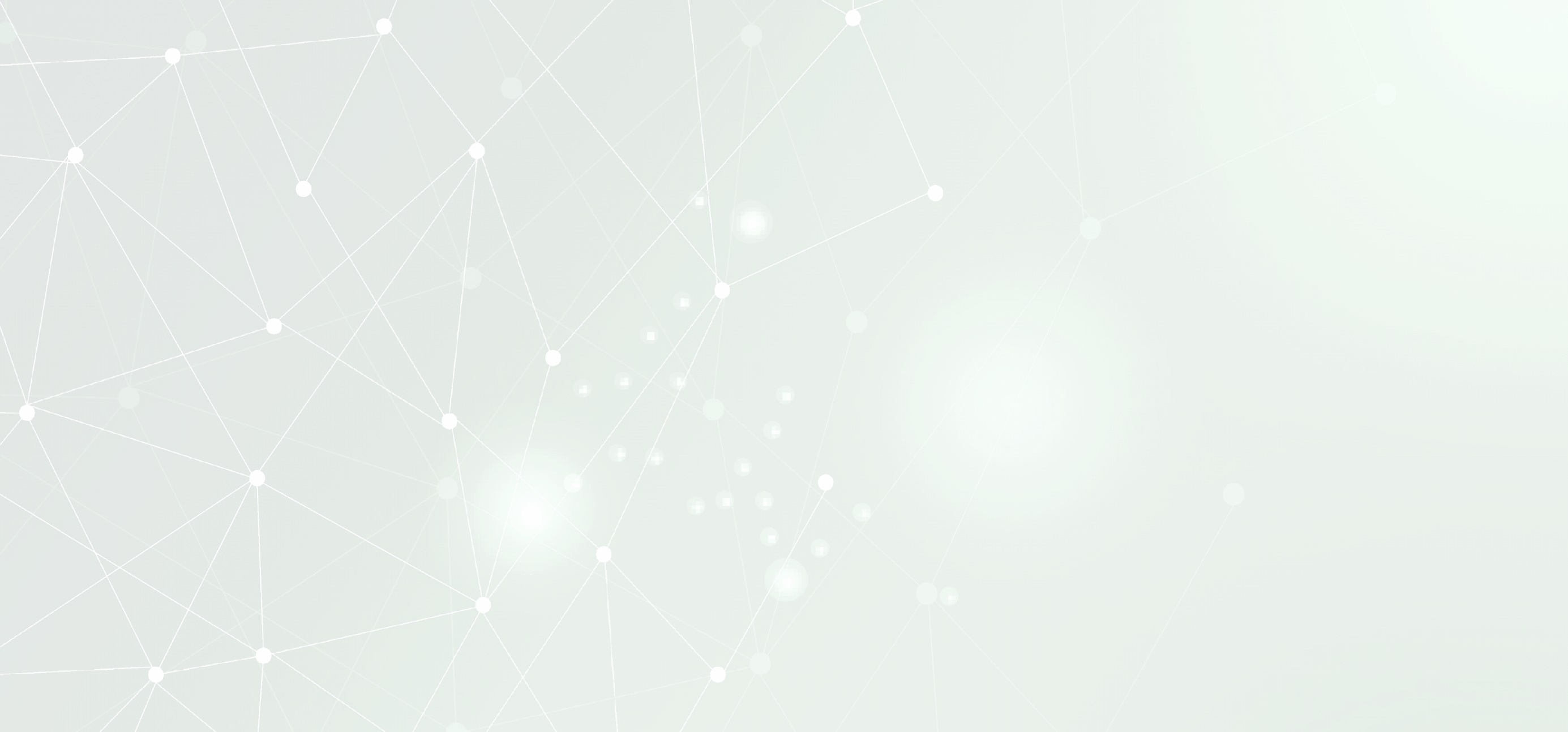 FRAUEN UND MOBILITÄT – Untersuchungsergebnisse
Autorin: Anke Kläver [Forschungsinstitut für Nachhaltigkeit (RIFS)]

Die Verkehrsstatistik zeigt signifikante geschlechtsspezifische Unterschiedeim Mobilitätsverhalten. 

So machen Frauen im Vergleich zu Männern mehr Wege pro Tag, dieStrecke dieser einzelnen Wege ist aber in der Regel kürzer. Des Weiteren fahren Frauen weniger Auto, gehen häufiger zu Fuß, fahren mehr mitdem Fahrrad oder nutzen eher den ÖPNV.

Dieses Mobilitätsverhalten von Frauen ergibt sich vorrangig aus dem Zweckder zurückgelegten Wege, welche überwiegend alltäglichen Erledigungenoder der Begleitung von mobilitätseingeschränkten Personen (Kinder undalte Menschen, Menschen mit Assistenzbedarf) dienen. Das weibliche Mobilitätsverhalten ist somit vielfältiger, sozialer und weniger linear.

Doch die Wegzwecke zeigen noch etwas anderes: Das geschlechts-spezifische Mobilitätsverhalten ist nicht etwa biologischer Natur, sondern Resultat sozialer Rollen und geschlechtsspezifischer Arbeitsteilung. Deshalb wird heute von genderspezifischem Mobilitätsverhalten gesprochen, wobei Gender das soziale, gesellschaftlich konstruierte Geschlecht beschreibt.
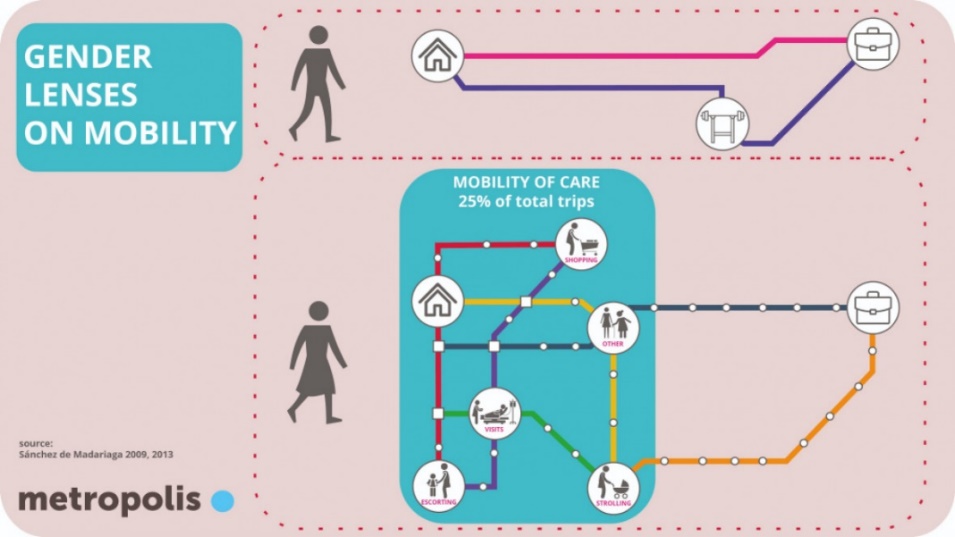 Quelle: https://www.rifs-potsdam.de/de/blog/2021/06/frauen-gender-und-mobilitaet
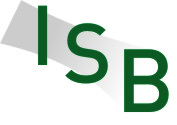 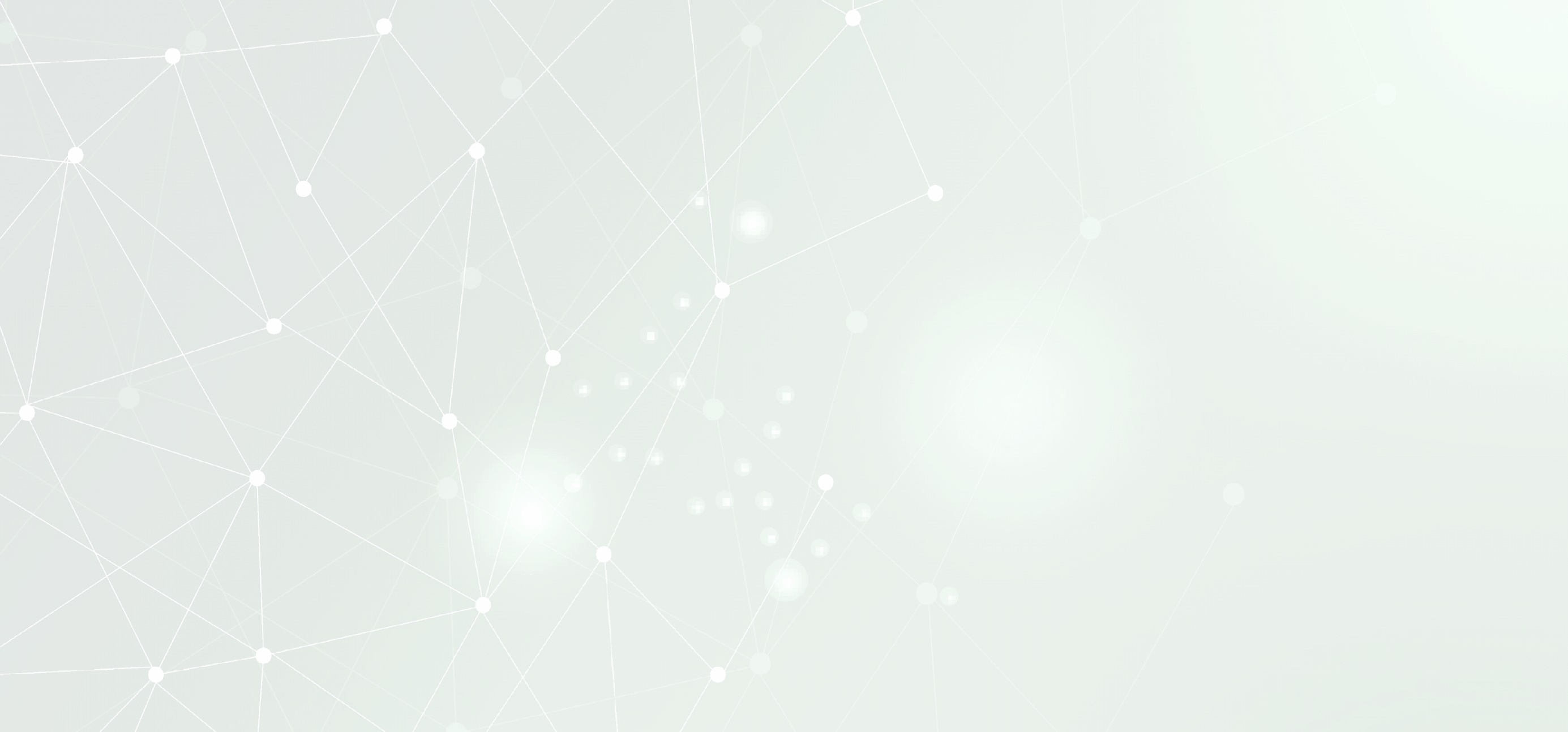 FRAUEN UND MOBILITÄT – Untersuchungsergebnisse
Autorinnen: Lieke Ypma [Hello impact]; Ines Kawgan-Kagan [AEM Institute GmbH]; Lena Osswald; Frieda Bellmann [VORN Strategy Consulting]
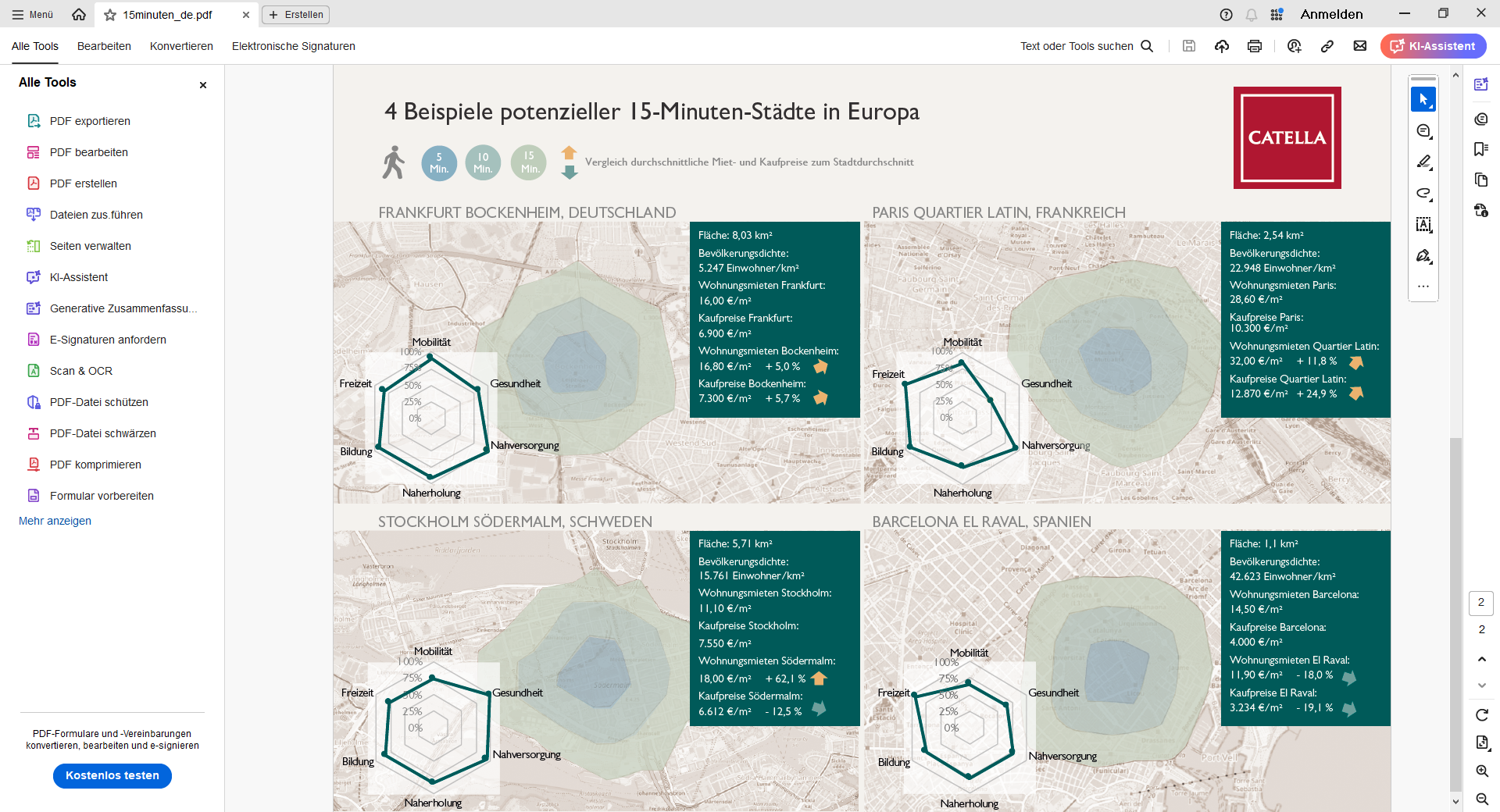 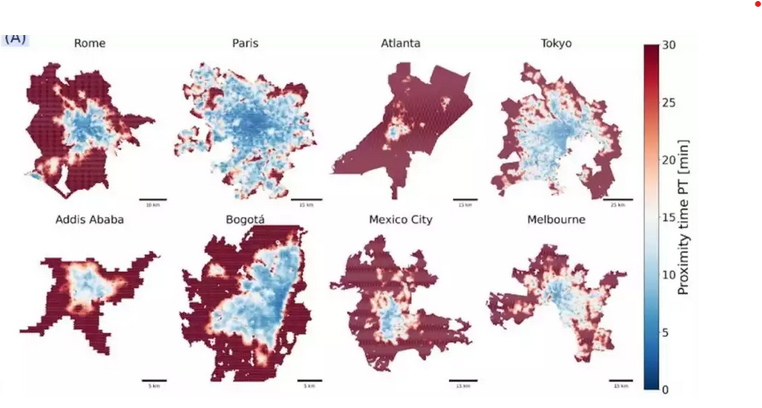 Höheres Verletzungsrisiko
Mehr ÖPNV – weniger Auto
Unter Zeitdruck mobil
Stadt der Männer
Kürzere Streckenin Wohnortnähe
Priorität Autoverkehr
Kaum Nutzung neuerMobilitätsangebote
Mehr Wegeketten
Mehr multimodal
Höheres Sicherheitsbedürfnis
Quelle: https://www.womeninmobility.org/femalemobility; https://www.forschung-und-wissen.de/nachrichten/oekonomie/die-besten-15-minuten-staedte-der-welt-13379400; https://www.catella.com/globalassets/global/mix-germany-corporate-finance/15minuten_de.pdf
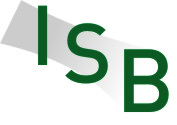 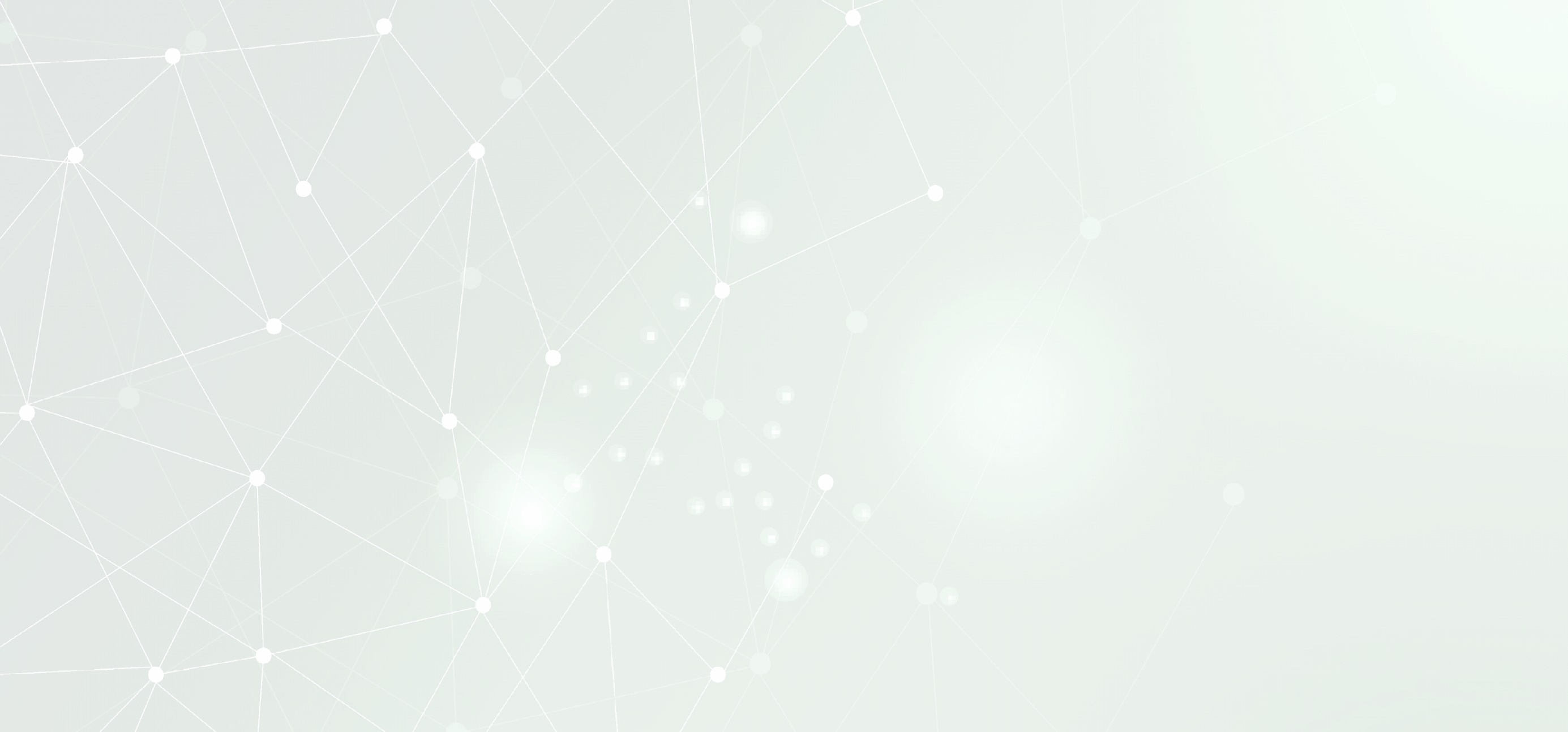 FRAUEN UND MOBILITÄT – Untersuchungsergebnisse
Autorinnen: Lieke Ypma [Hello impact]; Ines Kawgan-Kagan [AEM Institute GmbH]; Lena Osswald; Frieda Bellmann [VORN Strategy Consulting]
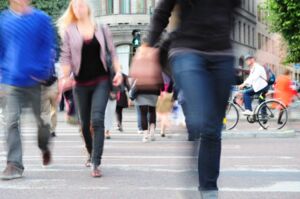 Weibliche Mobilitäterforschen undverstehen
Bewusstseinschaffen undAufmerksamkeitwecken
InklusiveMobilitätsangeboteentwickeln
Sicherheit derFrauen imöffentlichen Transportgewährleisten
Frauen imTransportsektorbefähigen
Quelle: https://www.deutschland.de/de/topic/politik/deutschland-gendergerechte-mobilitaet-women-mobilize-women; https://vcoe.at/presse/presseaussendungen/detail/vcoe-frauen-sind-sicherer-mobil-und-verursachen-weniger-unfaelle
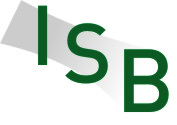 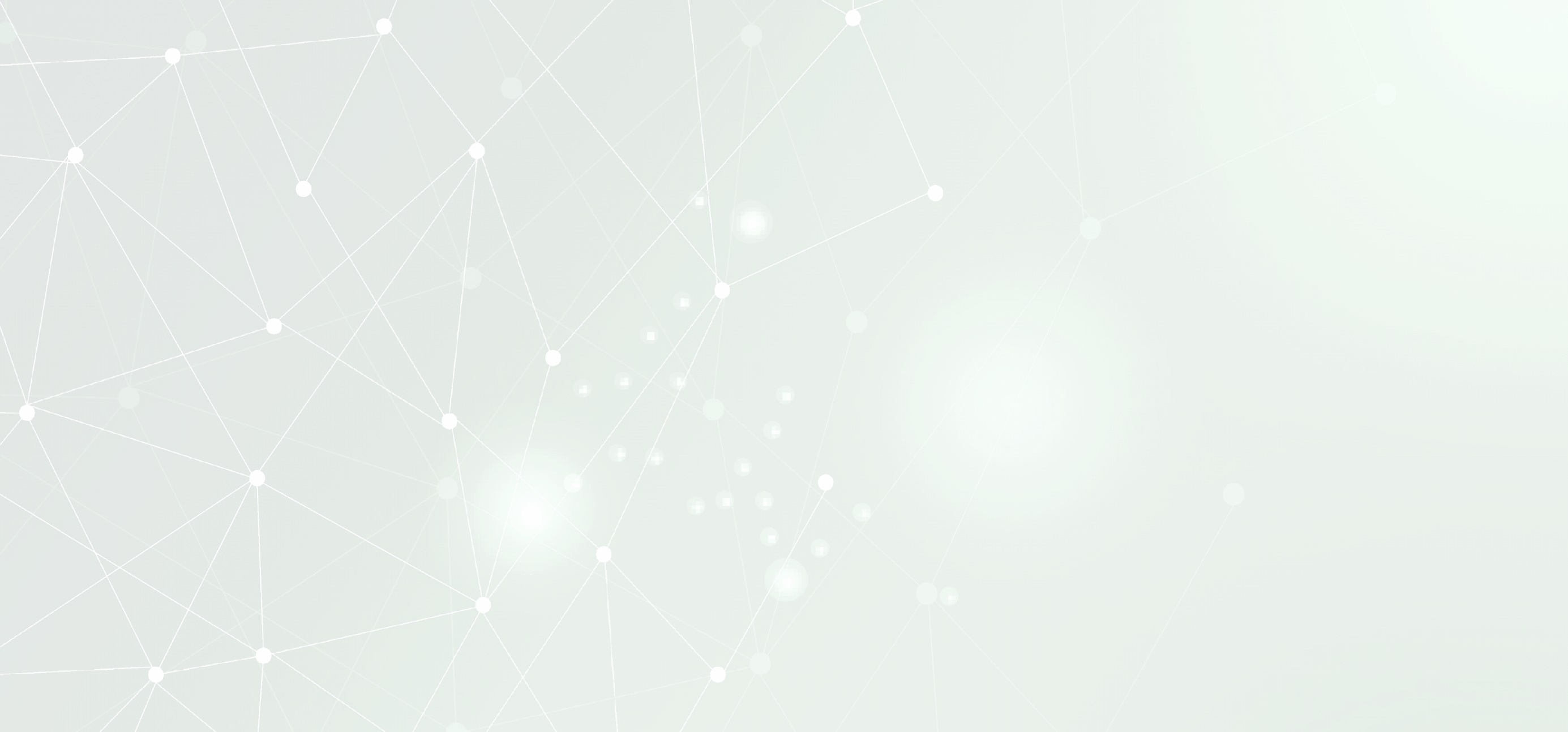 FRAUEN UND MOBILITÄT – Untersuchungsergebnisse
gena net (gender-umwelt-nachhaltigkeit), ehem. Das FrauenUmweltNetz (FUN) bis 2002
Veranstaltungen, Publikationen, Wissensplattform
Ehrenamtliche Tätigkeit, Projektleiterin Ulrike Röhr (Wissenschaftlerin und Beraterin, Mitglied im FachausschussKlima des Deutschen Frauenrates und Women7-Beraterin zur Klimagerechtigkeit im G7-Prozess
Quelle: KI-generiert
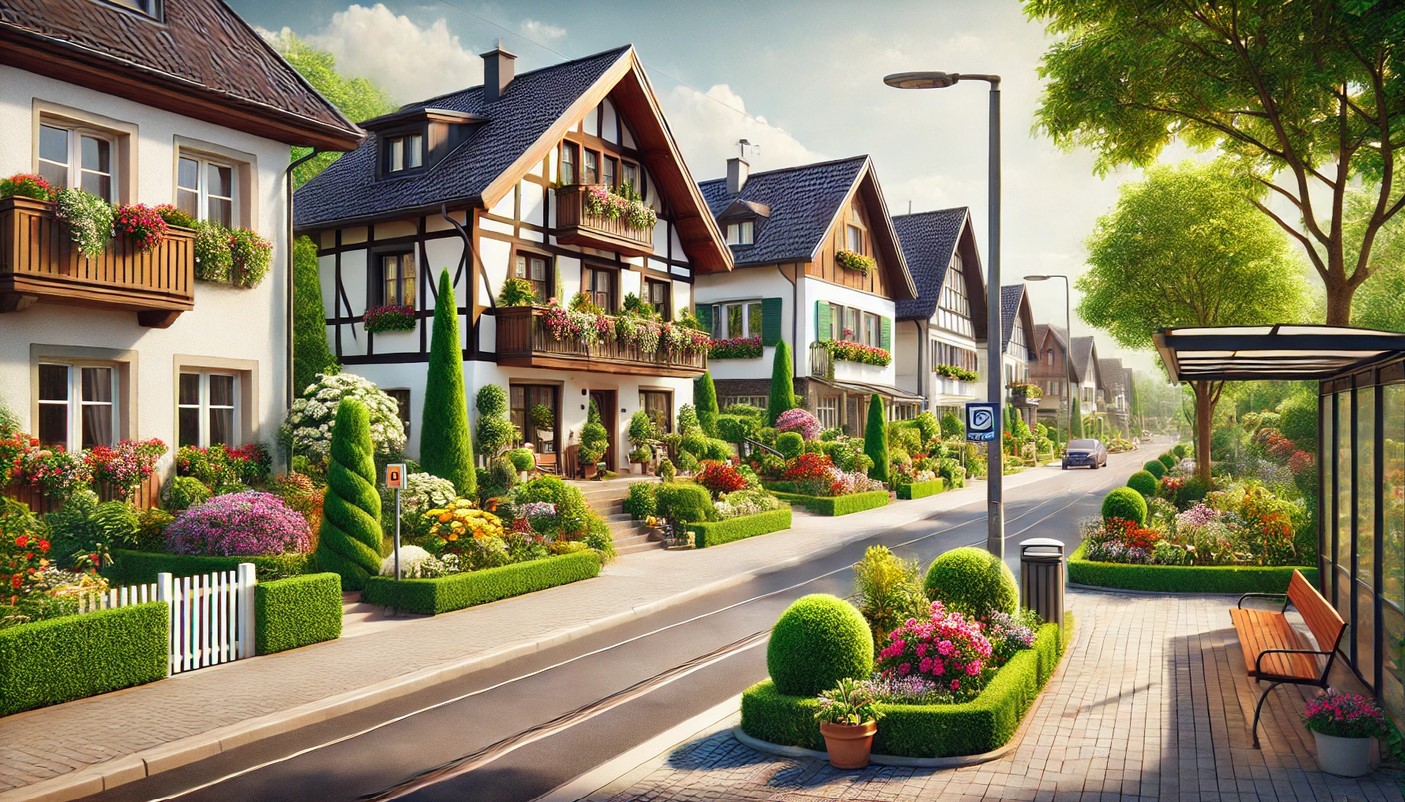 Körper, Gesundheit, Selbstbestimmungund Privatsphäre (‚Intimacy’)
Studien zu der durch Verkehr hervorgerufenen Luftverschmutzung und deren Verbindungen zu Umweltgerechtigkeit zeigen nicht nur, dass Männer mehr Emissionen generieren als Frauen, sondern auch, dass diejenigen, die in Orten mit geringster Luftverschmutzung wohnen, am meisten emittierenund umgekehrt diejenigen, die in Gegenden mit höchster Luftverschmutzung leben, am wenigsten.
Quelle: https://www.genanet.de/themen/mobilitaet
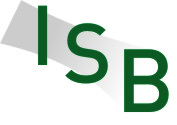 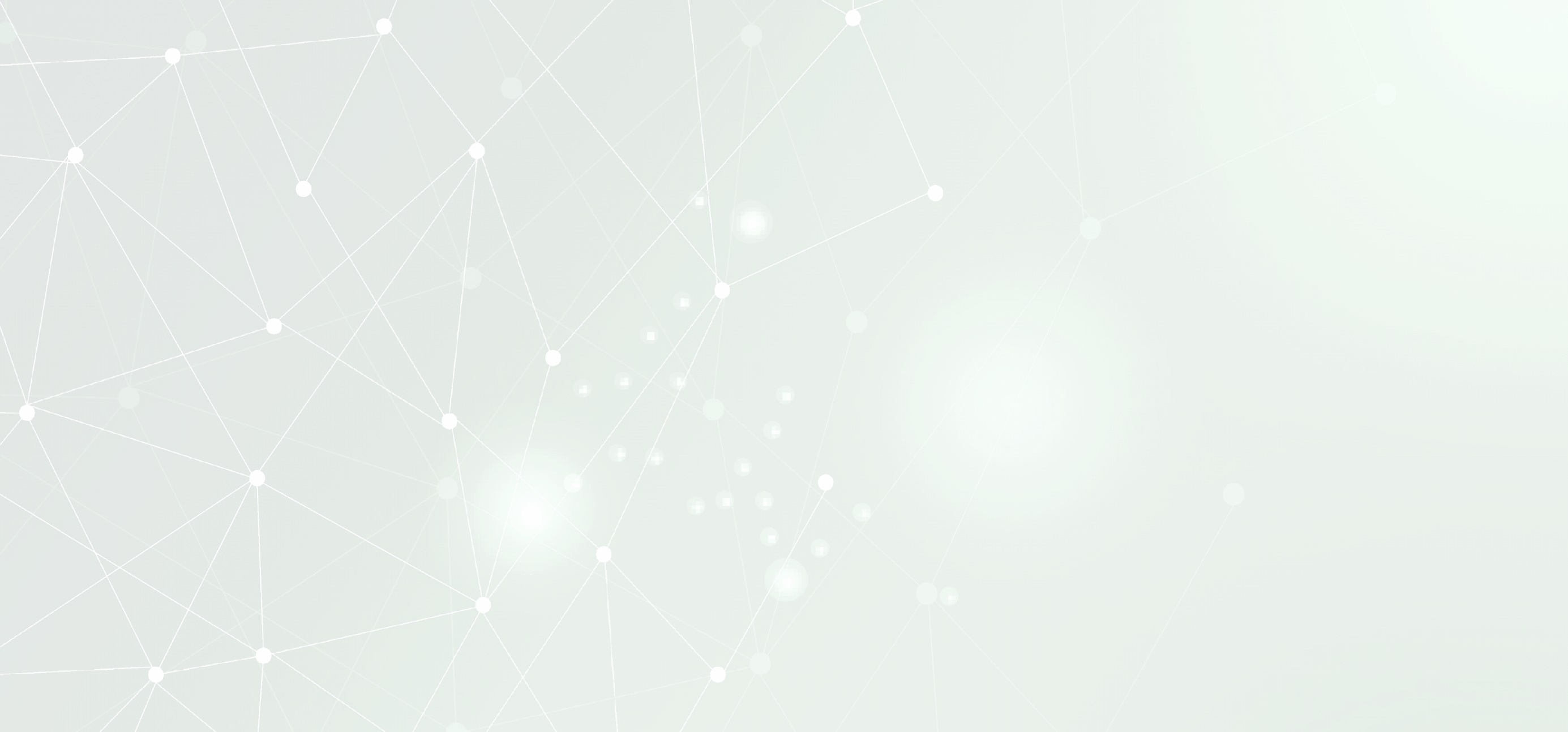 FRAUEN UND MOBILITÄT – Untersuchungsergebnisse
gena net (gender-umwelt-nachhaltigkeit), ehem. Das FrauenUmweltNetz (FUN) bis 2002
Veranstaltungen, Publikationen, Wissensplattform
Ehrenamtliche Tätigkeit, Projektleiterin Ulrike Röhr (Wissenschaftlerin und Beraterin, Mitglied im FachausschussKlima des Deutschen Frauenrates und Women7-Beraterin zur Klimagerechtigkeit im G7-Prozess
Quelle: KI-generiert
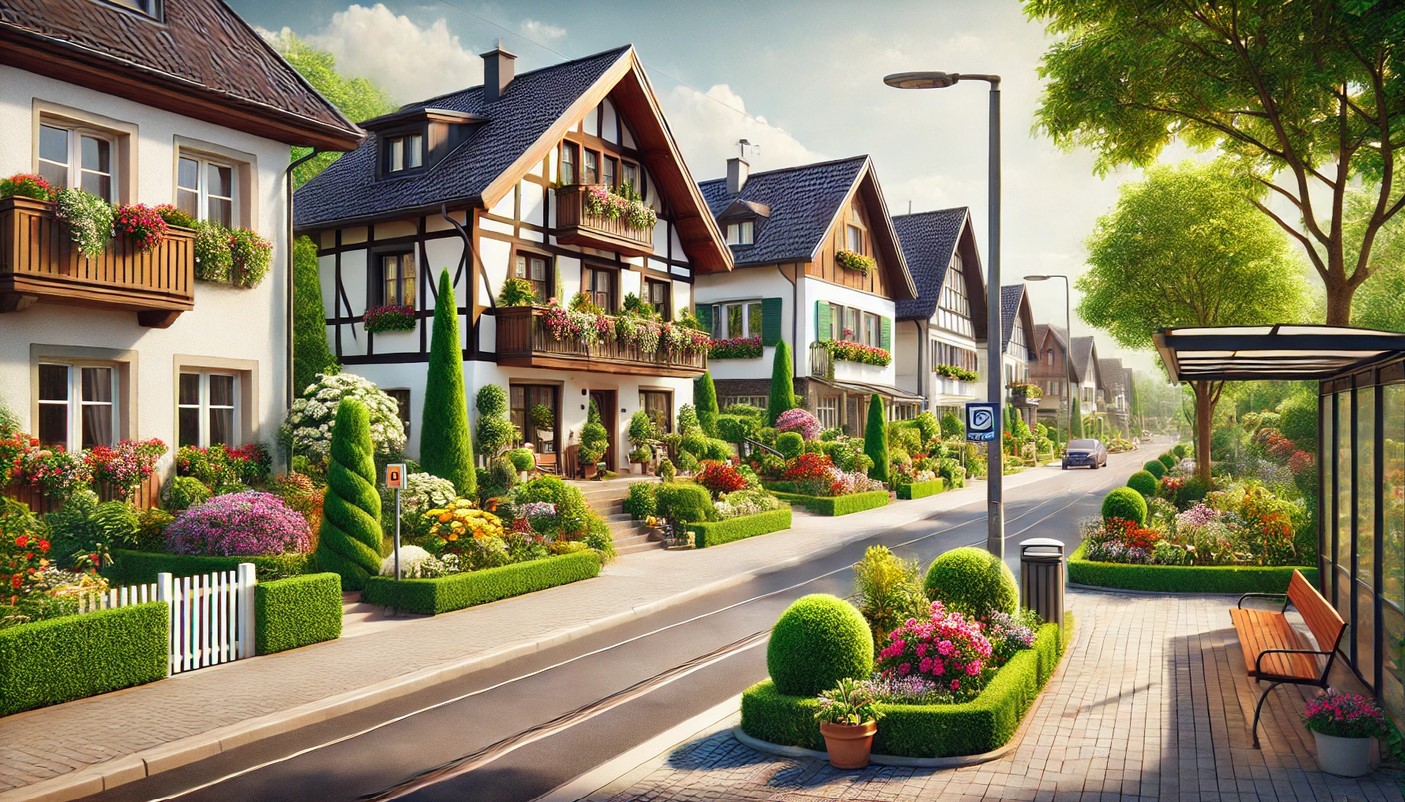 Zeitstudien belegen, dass Frauen und Alte in lärmbelasteten und luftverschmutzten Gebieten überrepräsentiert sind und diesen Belastungen länger ausgesetzt sind, weil sie bedingt durch die stärkere Übernahme von Versorgungsarbeit in geringerem Umfang berufstätig sind und dadurch mehrZeit im Haushalt verbringen.
Auch das Thema Sicherheit spielt bei der Verkehrsmittelwahl und dem Wohlbefinden für Frauen eine wichtige Rolle, da sie Wege und Verkehrsmittel auch nach der Sicherheit vor Übergriffen, aber auch der Sicherheit im Straßenverkehr (z.B. wenn sie auf dem Rad unterwegs sind) auswählen.
Quelle: https://www.genanet.de/themen/mobilitaet
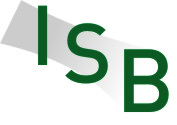 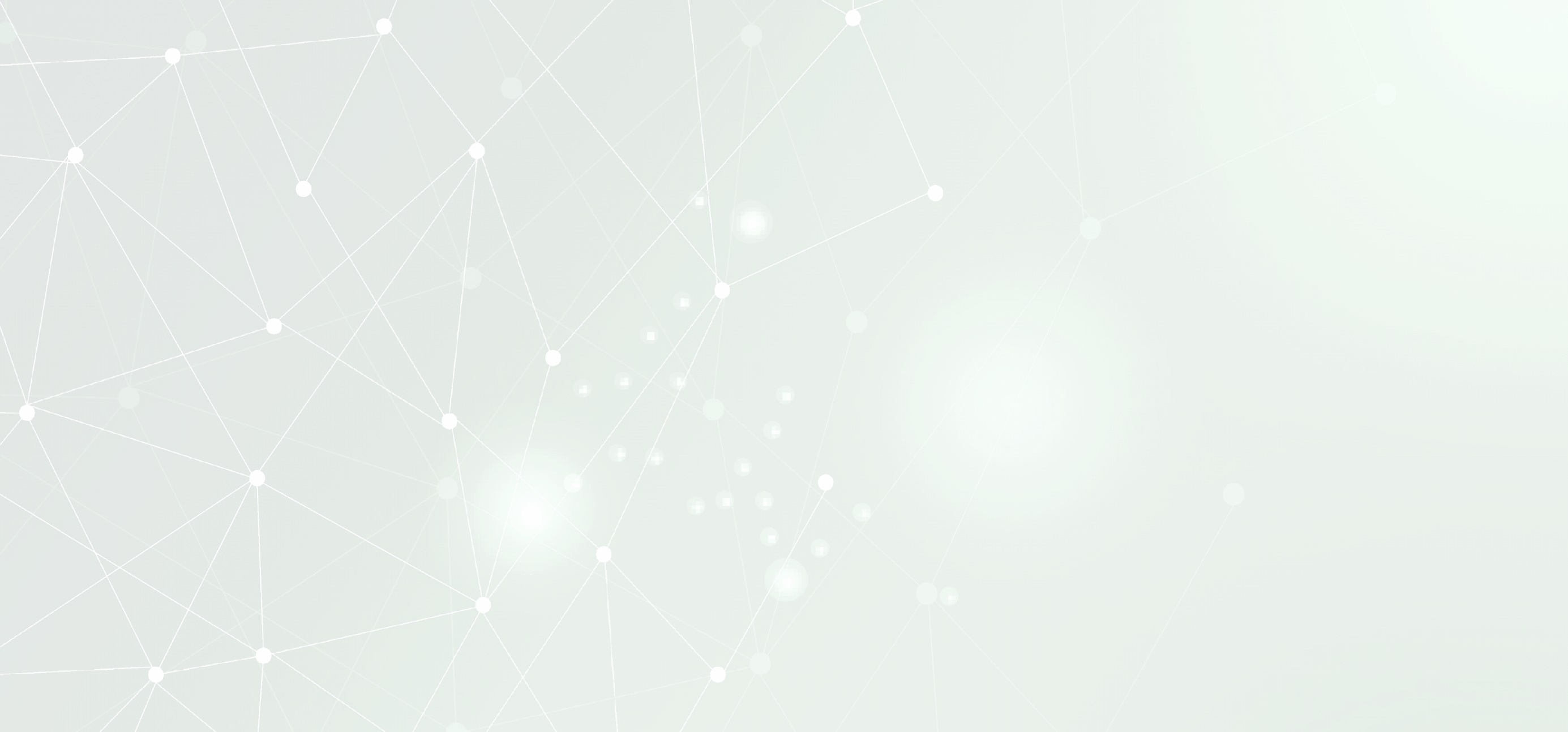 FRAUEN UND MOBILITÄT – Untersuchungsergebnisse
Autorin: Katharina Klaas
Soziale Aspekte der Verkehrswende
Grund für die Unterschiede im Mobilitätsverhalten istvor allem die geschlechtsspezifische Arbeitsteilung.
Gender-Care-Gap (der unterschiedliche Zeitaufwand, den Frauen und Männer für unbezahlte Sorgearbeit aufbringen) = 43,8 %
Das bedeutet, Frauen verwenden durchschnittlich43,8 % mehr Zeit für unbezahlte Sorgearbeit alsMänner. Umgerechnet sind das 77 Minuten pro Tag.
Die Erkenntnisse von Geschlechterdifferenzen im Mobilitätsbereich sind lange bekannt, doch habensie ihren Weg bisher zu selten aus der Forschung in die tatsächlichen Planungsentscheidungen in der Praxis gefunden.
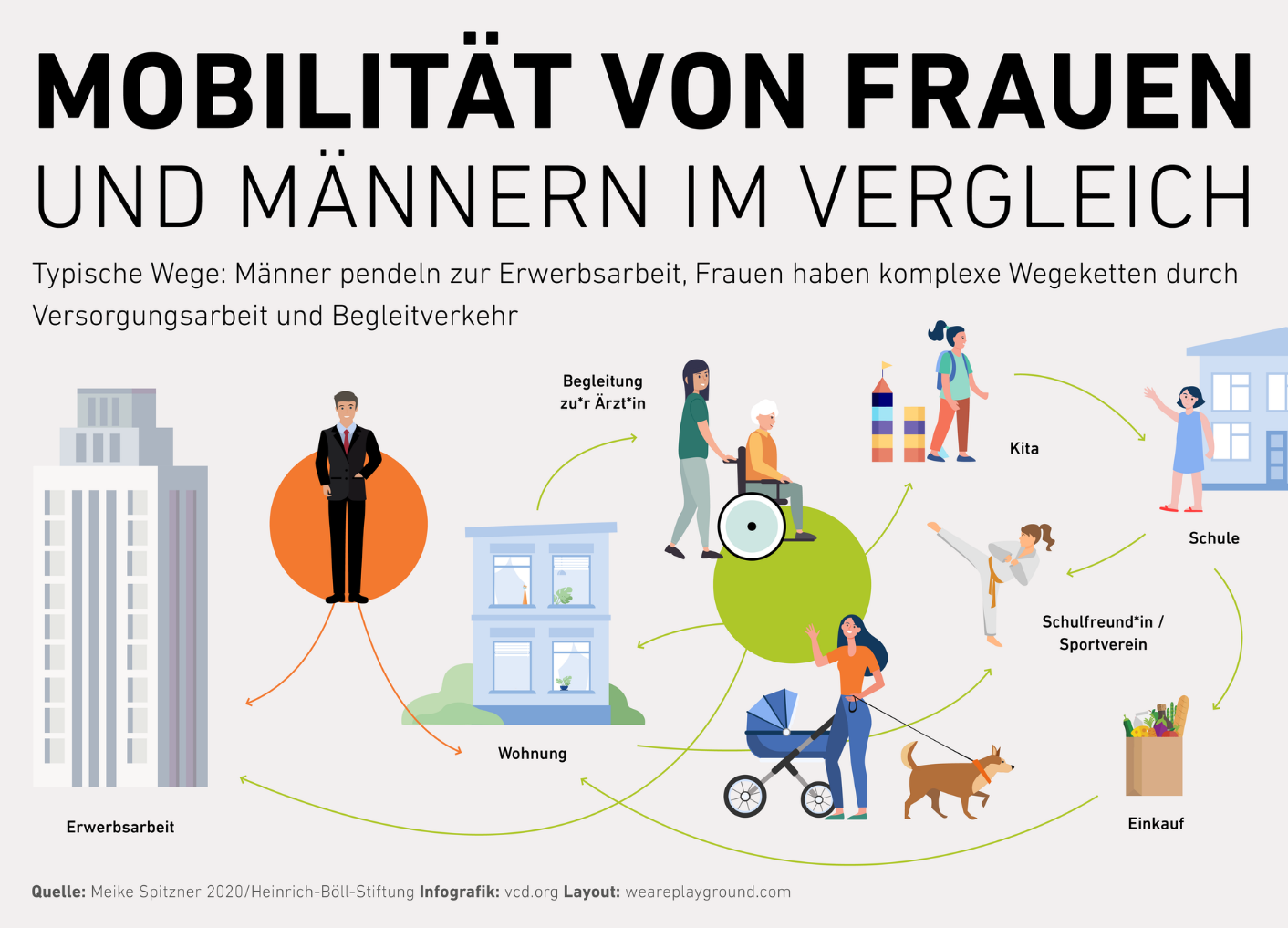 Quelle: https://www.vcd.org/artikel/feministische-verkehrspolitik/
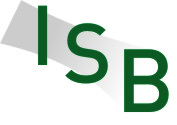 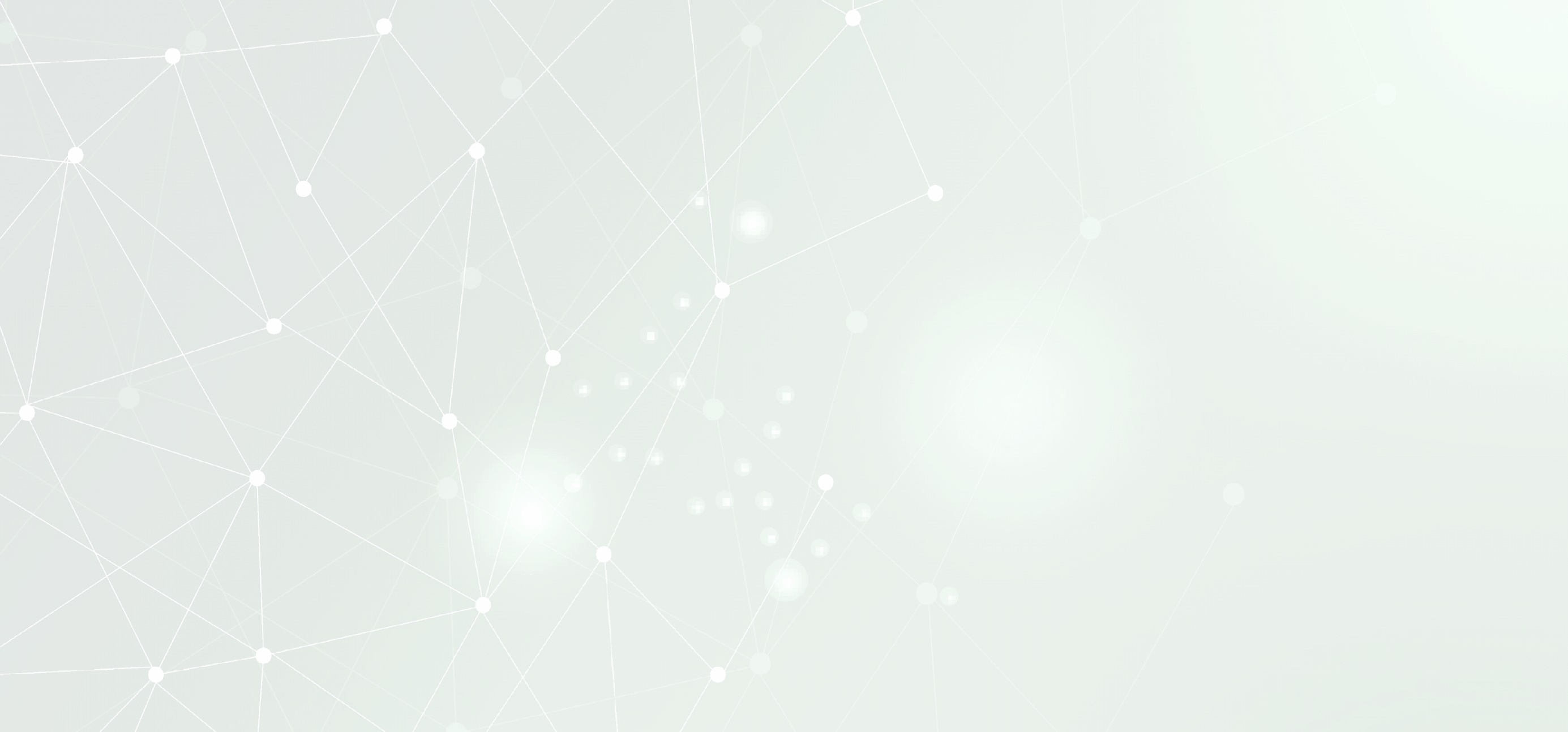 FRAUEN UND MOBILITÄT – Untersuchungsergebnisse
Autorin: Katharina Klaas
Fazit und Forderungen
geschlechtergerechte Verkehrswendeheißt auch ökologische Verkehrswende
androzentrische Denkweisen nichtauf den öffentlichen Verkehr übertragen
bei der Datenerhebung Geschlechterdifferenzenberücksichtigen
verschiedene Perspektiven und Bedürfnissebei der Verkehrsplanung berücksichtigen
versorgungsökonomische Mobilitätals Ausgangspunkt für Verkehrsplanung
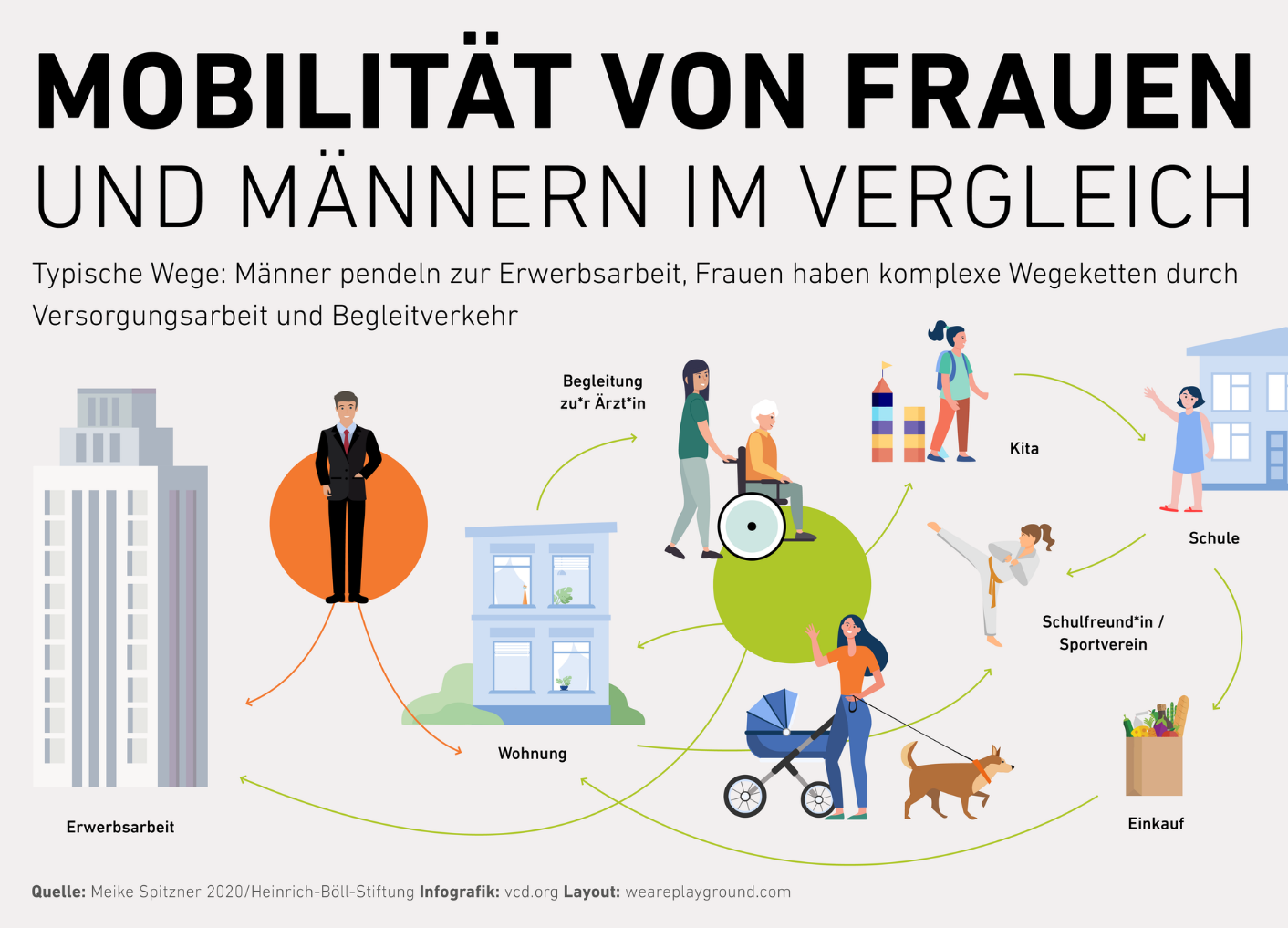 Quelle: https://www.vcd.org/artikel/feministische-verkehrspolitik/
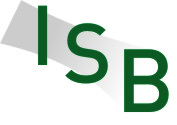 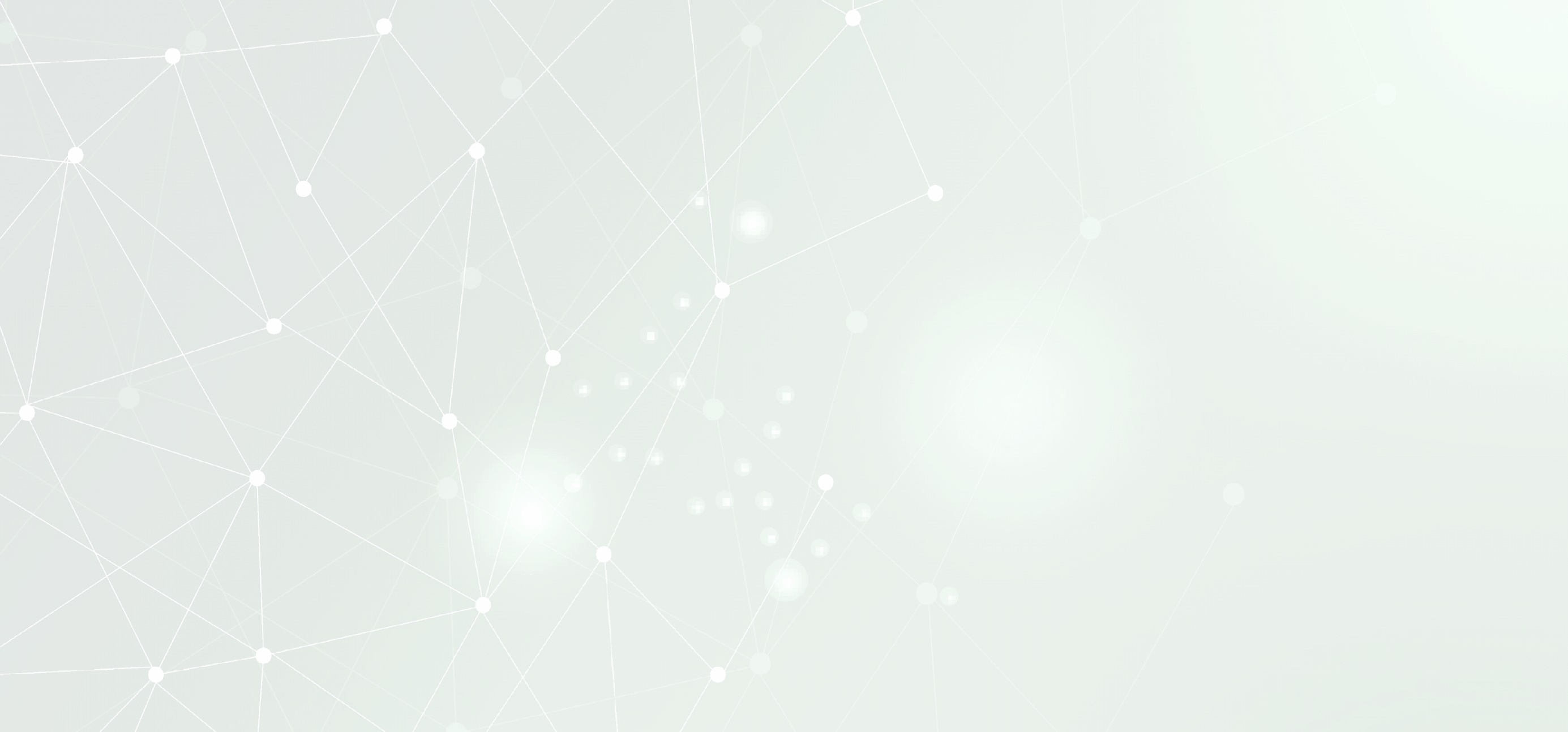 FRAUENNETZWERKE
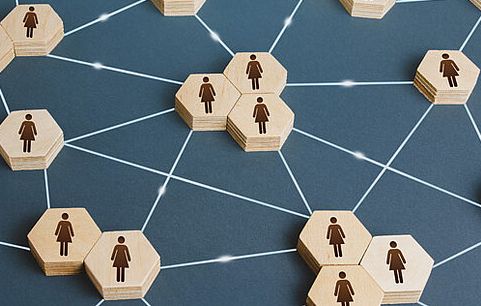 Allianz pro Schiene – Frauennetzwerk
Women in Mobility
BMDV – Women for Datadriven Mobility (das mFund Frauennetzwerk)
DB – Frauennetzwerk
VDEI – Frauennetzwerk
…
Quelle: https://www.frauundberuf-bw.de/aktuelles-news-frau-und-beruf/netzwerken-mit-den-kontaktstellen-frau-und-beruf